ISRAEL 2019
ANDY WOODS
Part 5
Tel Aviv, Joppa, Caesarea Maritma, 
Mt. Carmel, Megiddo
Part 1
Sepphoris, Upper Galilee/Caesarea-Philippi andTel Dan, Sea of Galilee, Mt.  of Beatitudes
Part 2
Capernaum, Tabgha
Part 3
Jordan River, Bet She 'An, Jericho, Dead Sea, Masada
Part 4
Qumran, En Gedi, Jerusalem –Mt. of Olives, Garden of Gethsemane, Southern Steps
Part 5
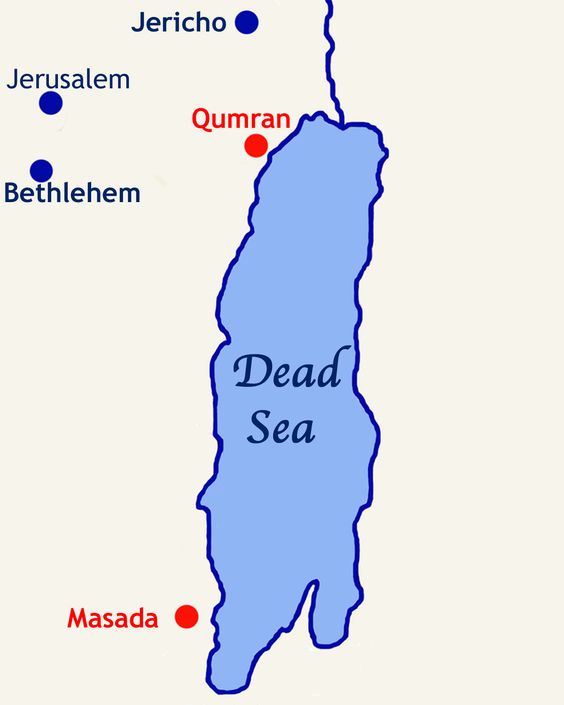 7
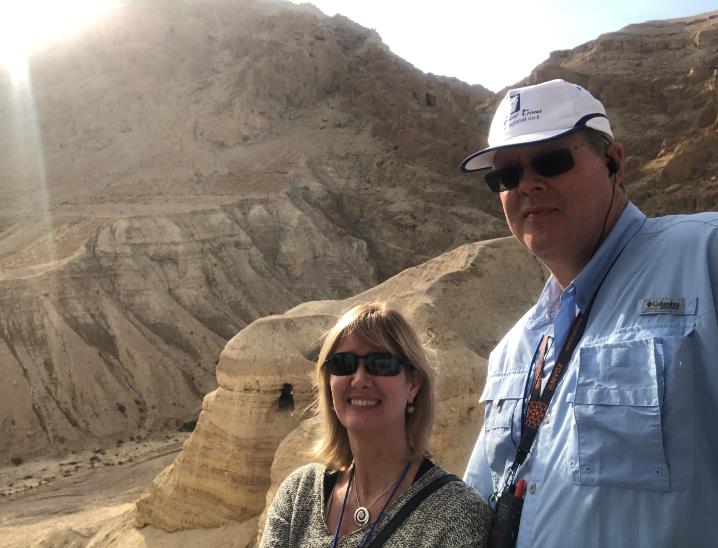 Qumran
Dead Sea Scrolls
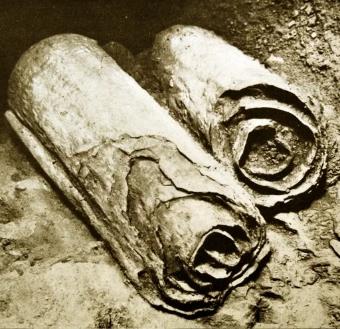 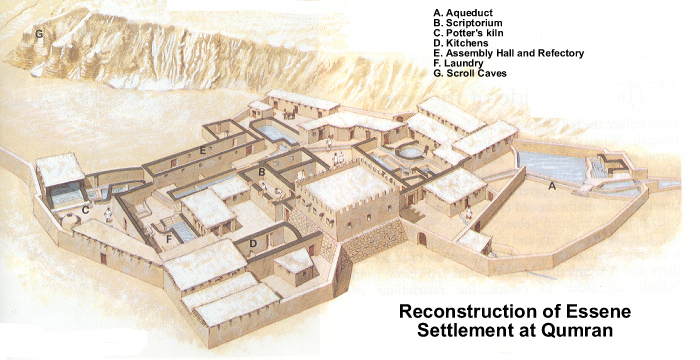 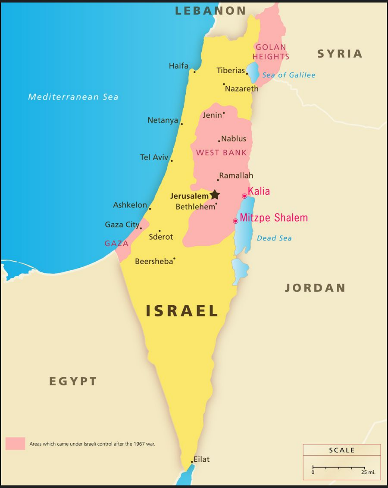 8
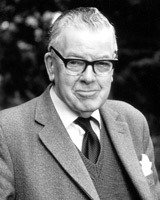 F.F. Bruce
F.F. Bruce, The Books and the Parchments, 117.
“The Masoretes were well disciplined and treated the text with the greatest imaginable reverence, and devised a complicated system of safeguards against scribal slips. They counted, for example, the number of times each letter of the alphabet occurs in each book; they pointed out the middle letter of the Pentateuch and the middle letter of the whole Hebrew Bible, and made even more detailed calculations than these. ‘Everything countable seems to be counted,’ says Wheeler Robinson, and they made up mnemonics by which the various totals might be readily remembered.”
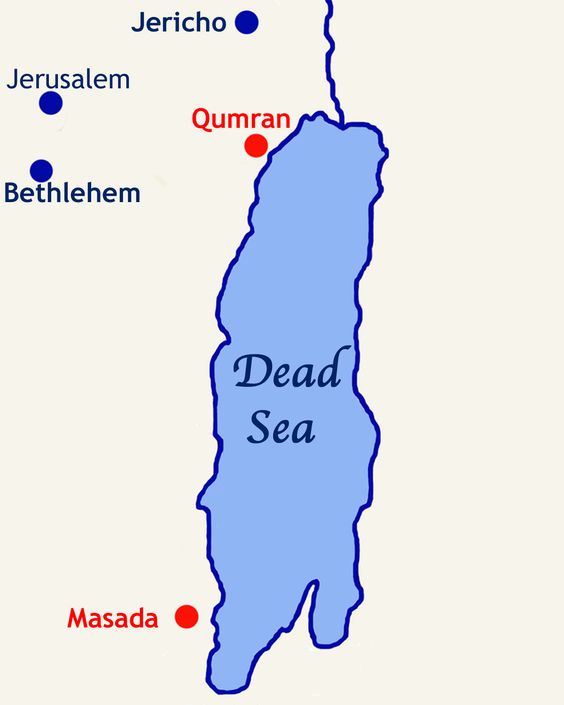 10
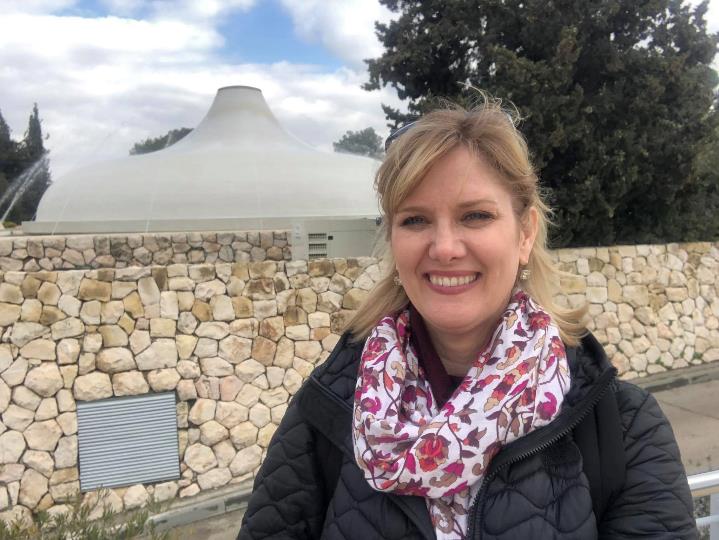 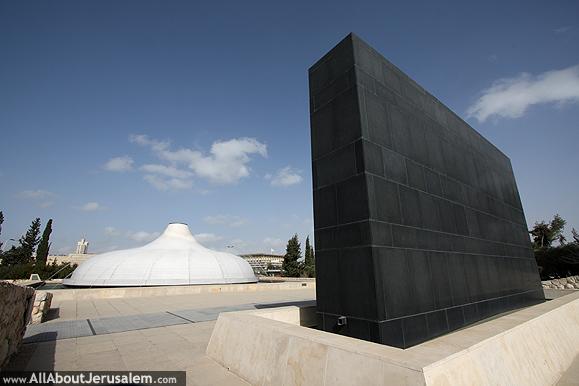 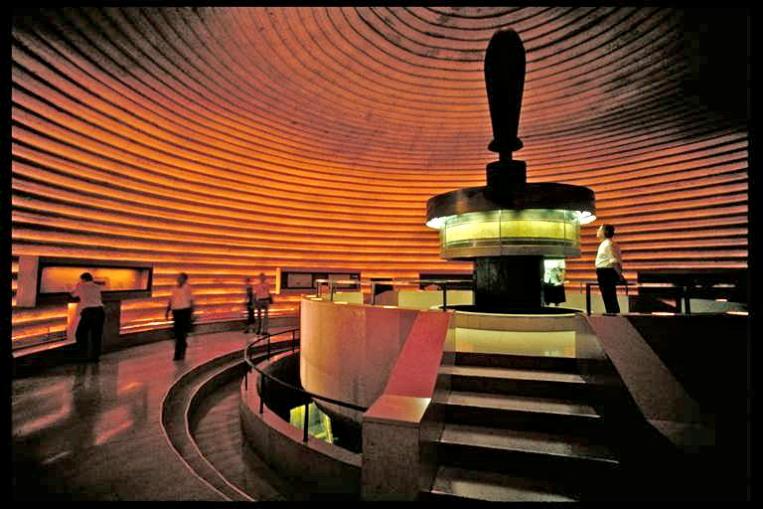 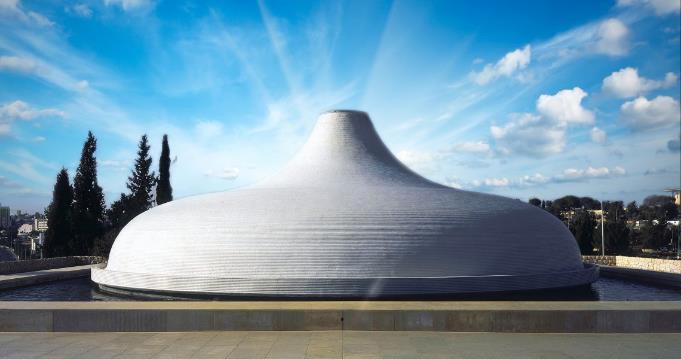 11
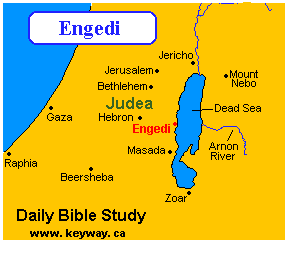 12
En Gedi
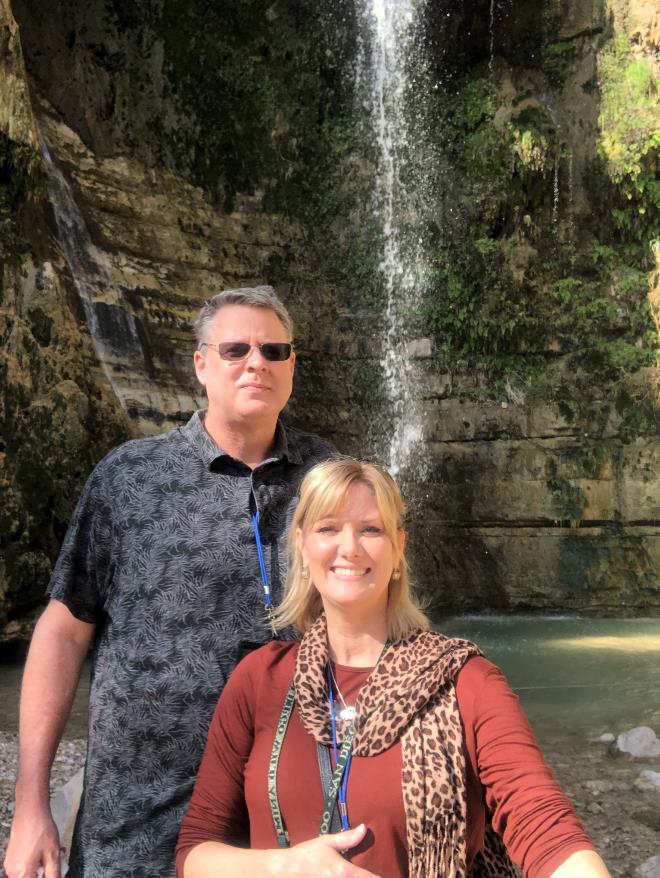 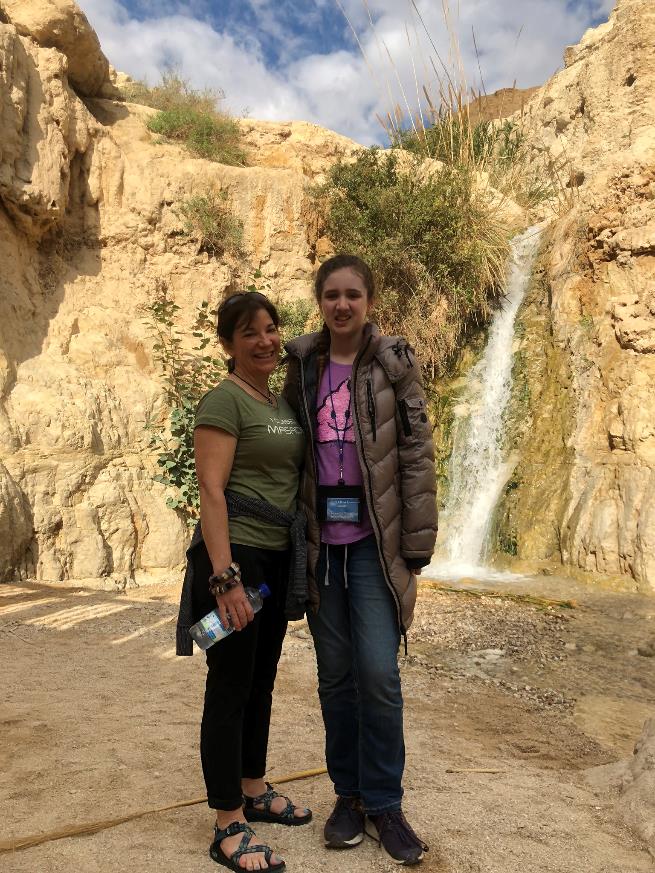 13
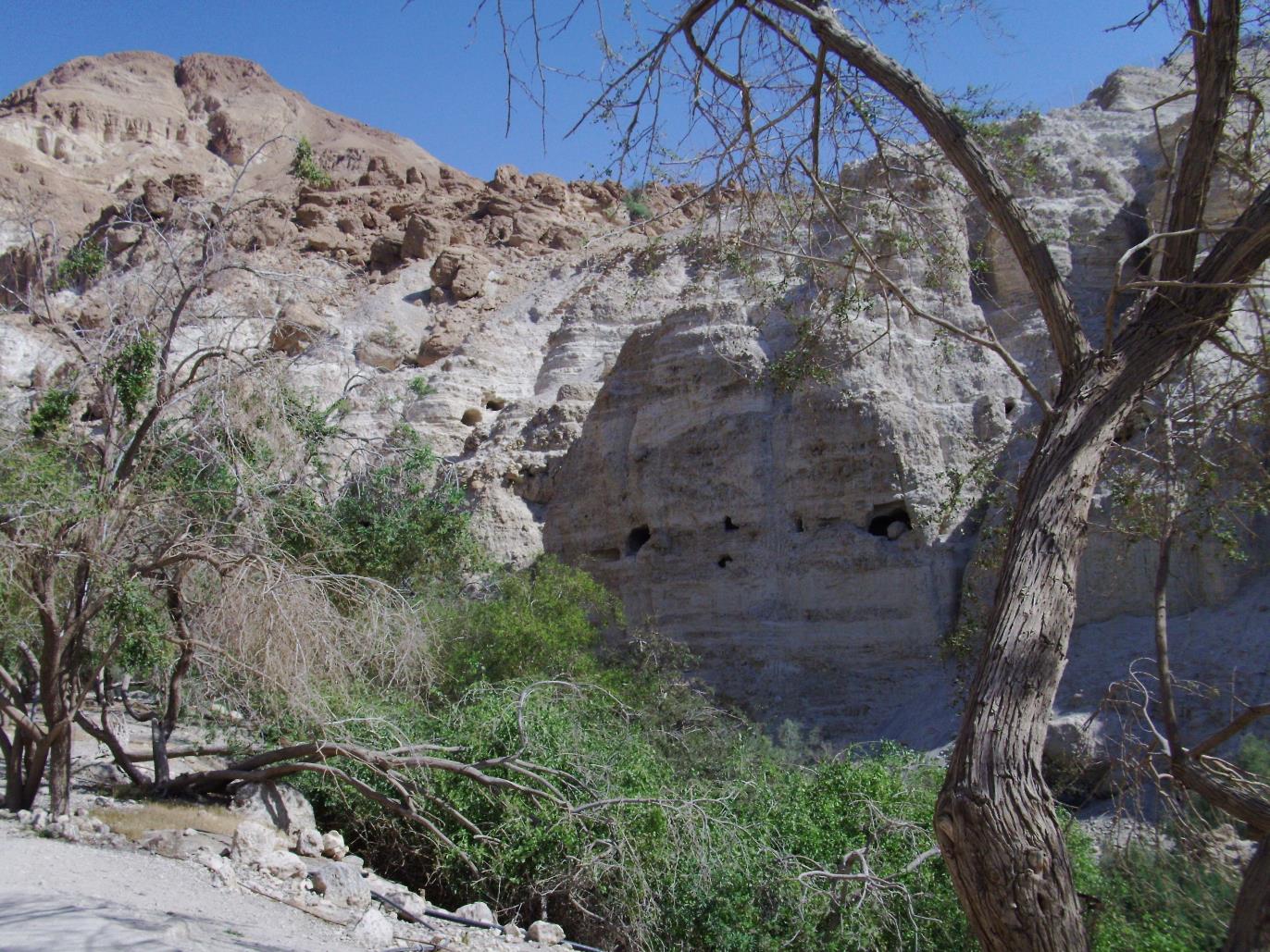 14
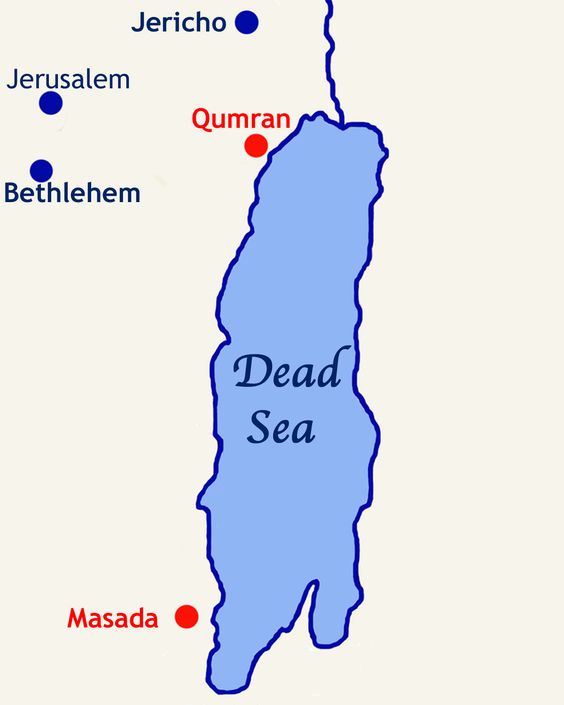 16
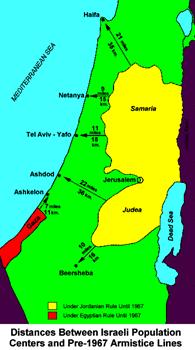 17
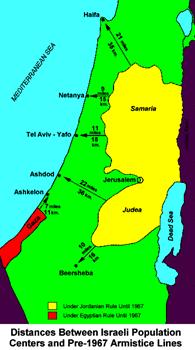 18
Mt. of Olives
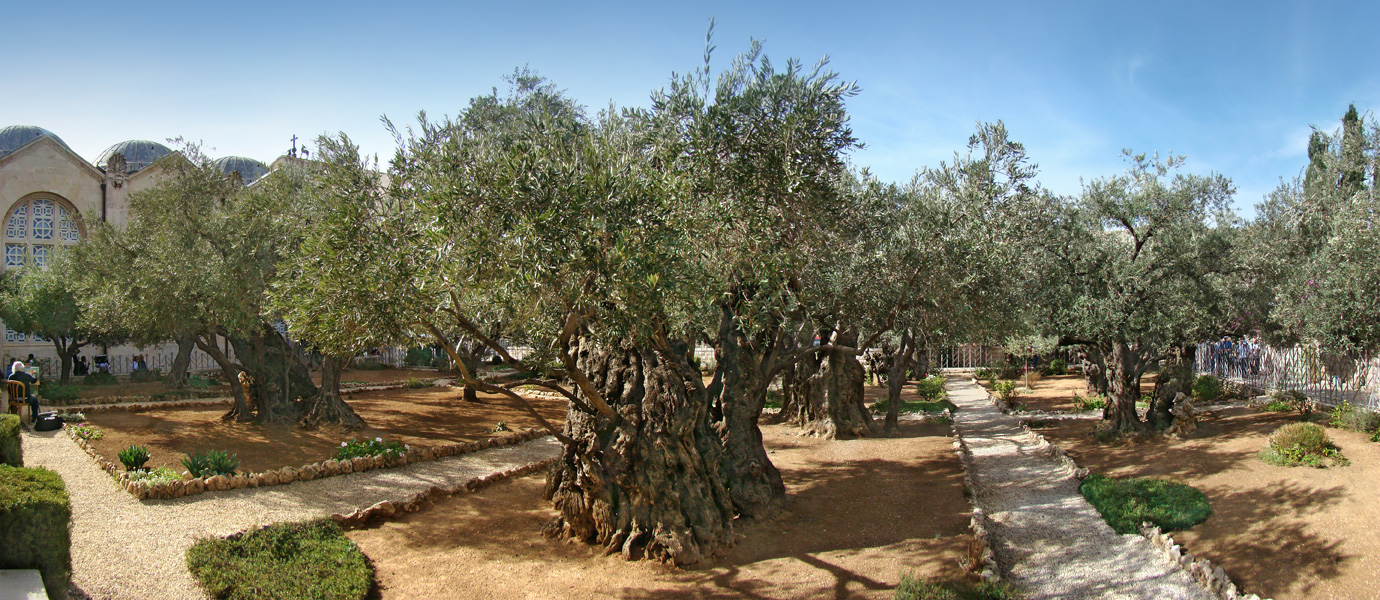 19
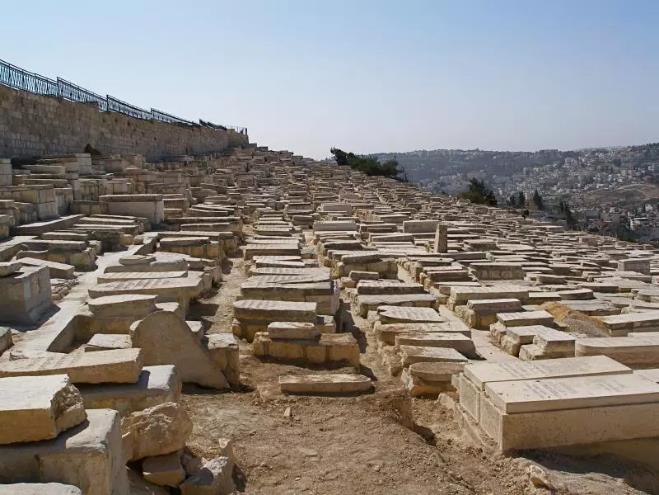 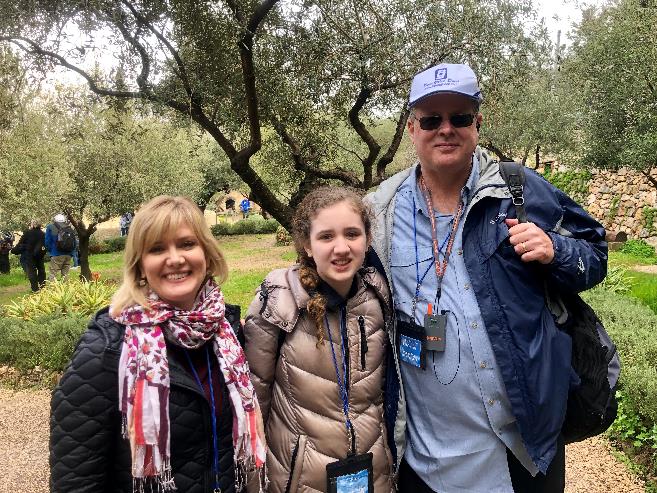 Mt of Olives
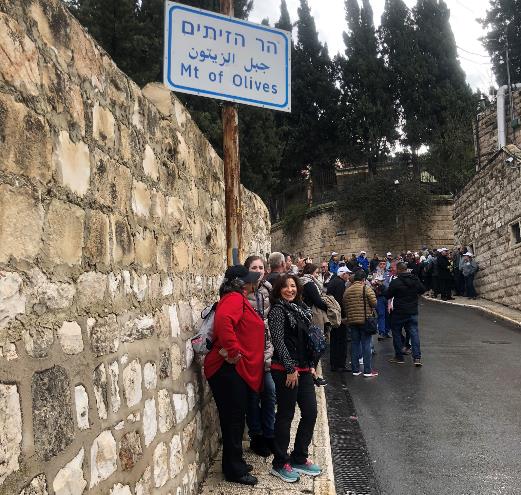 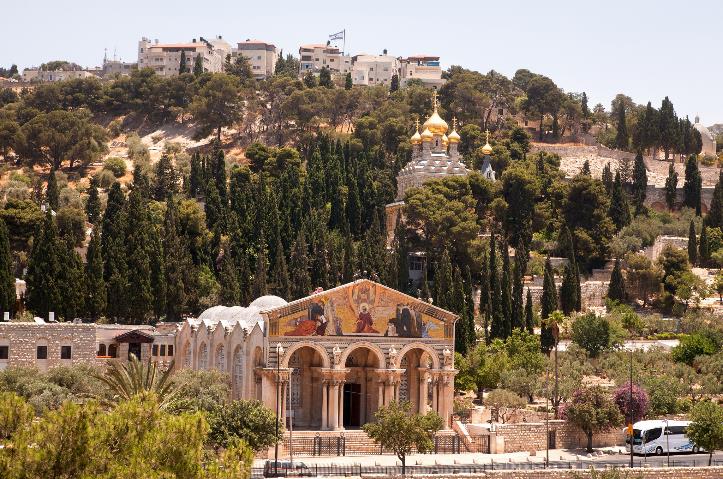 20
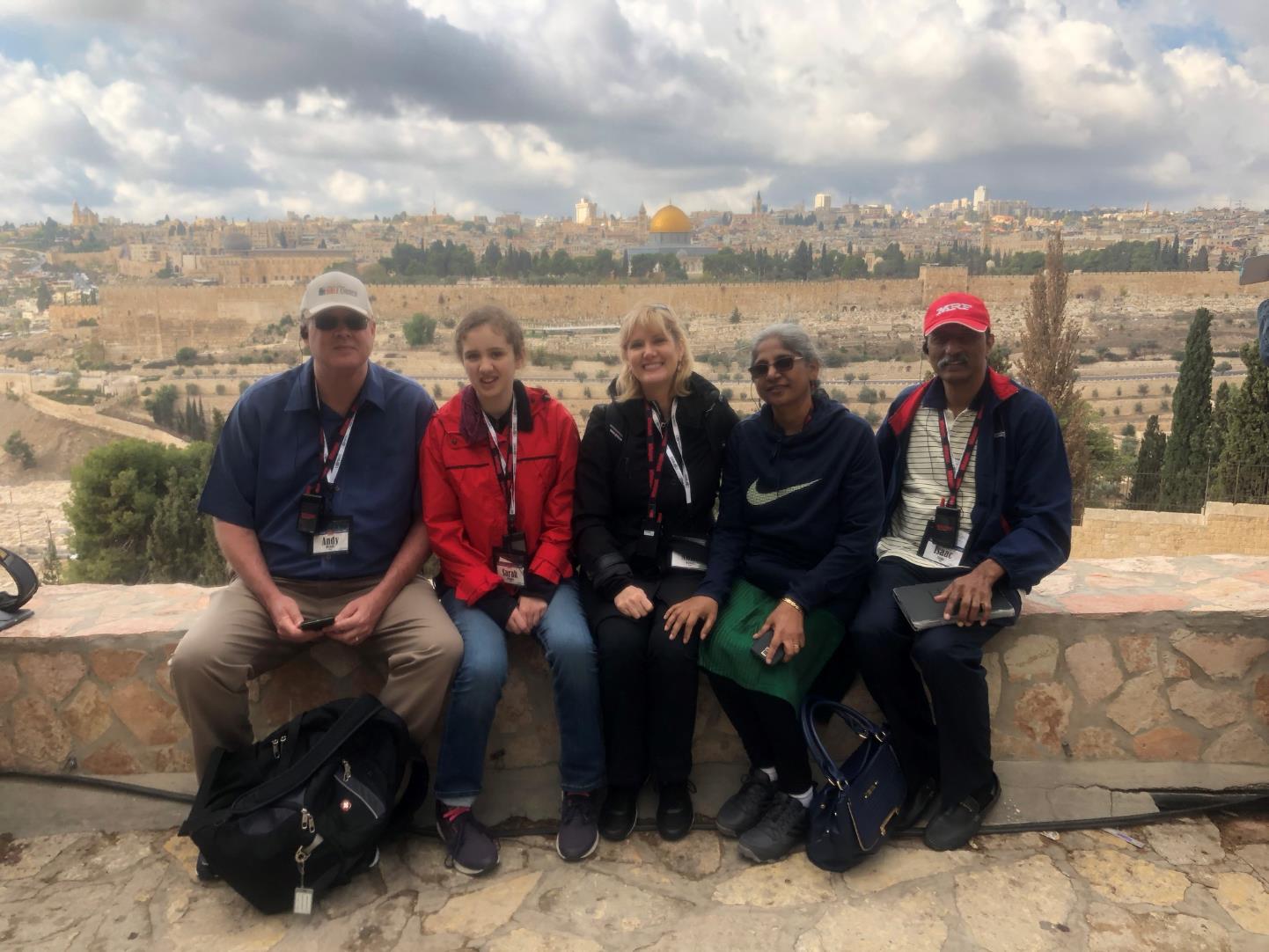 21
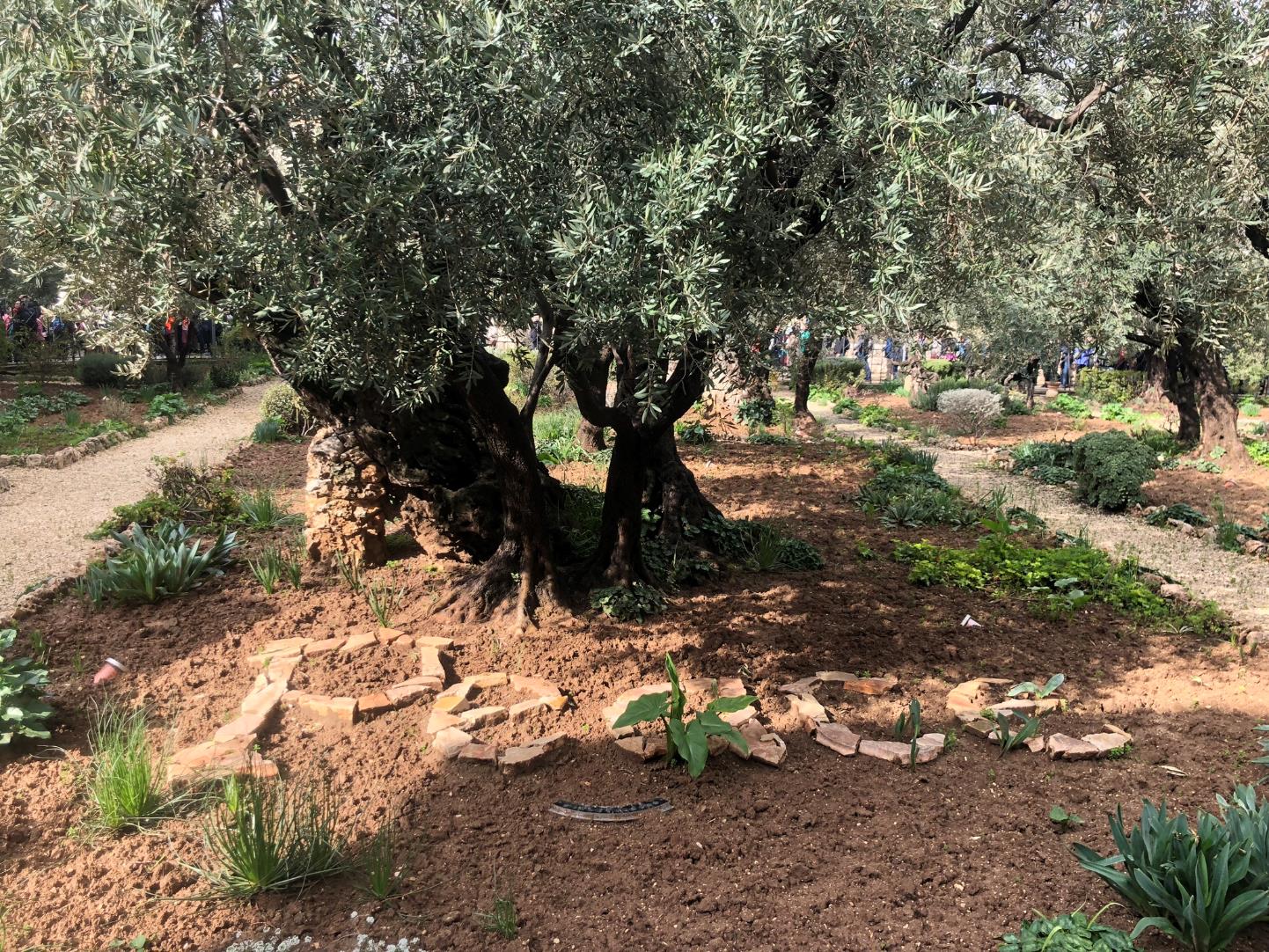 Gethsemane
22
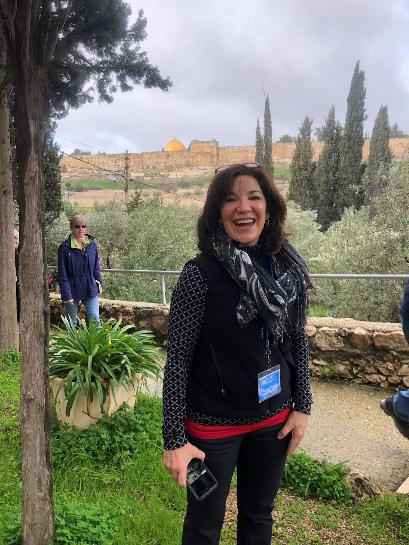 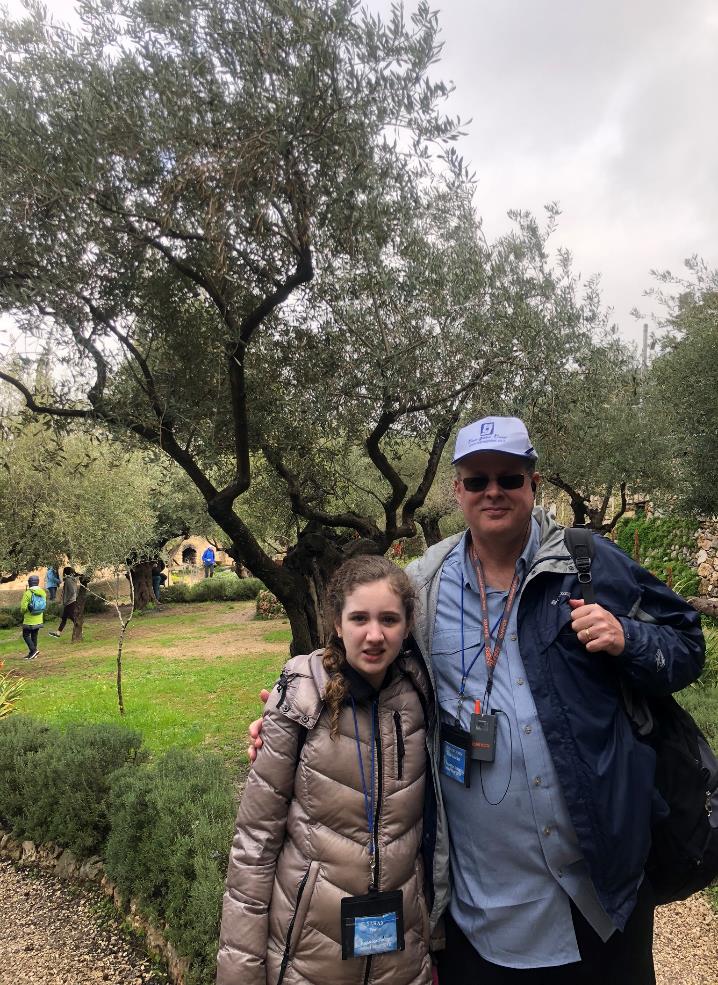 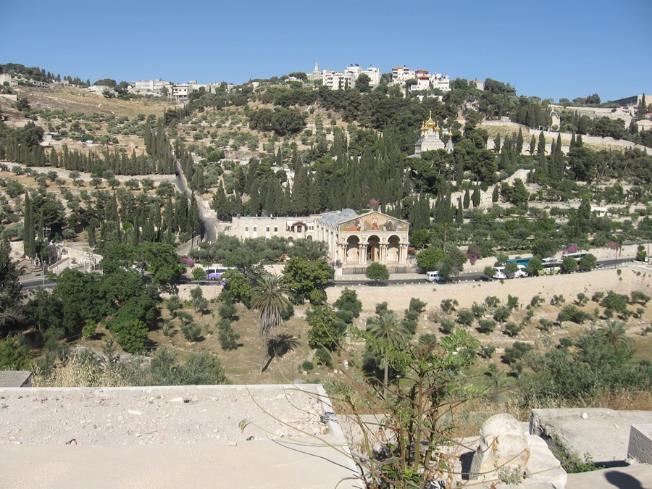 23
Southern Steps
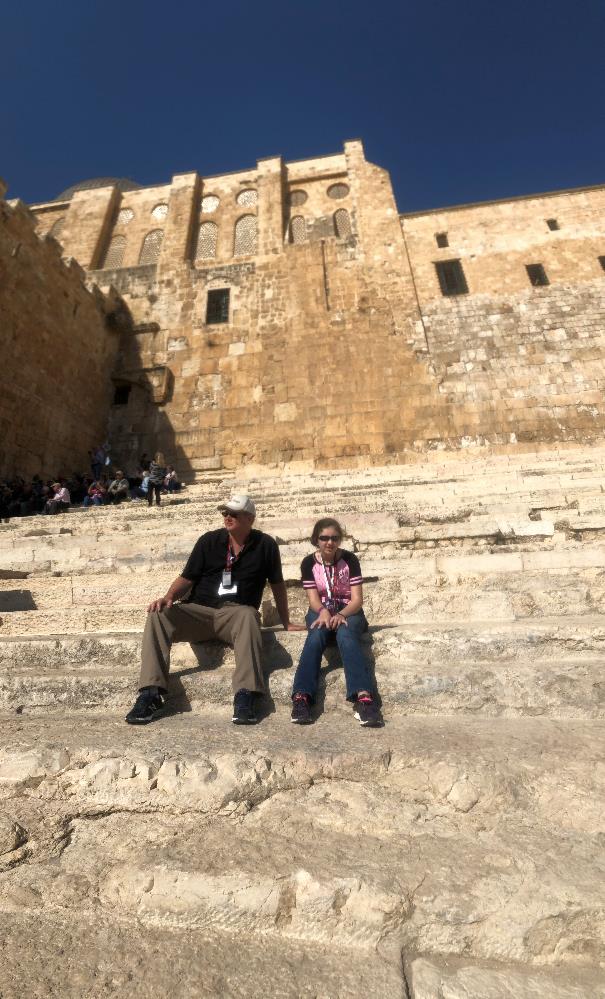 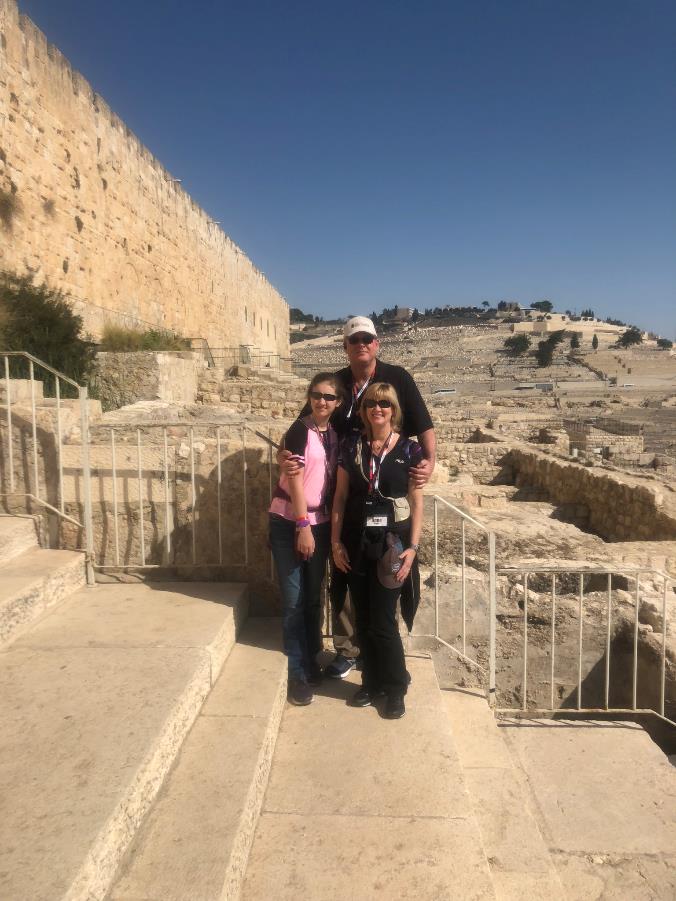 24
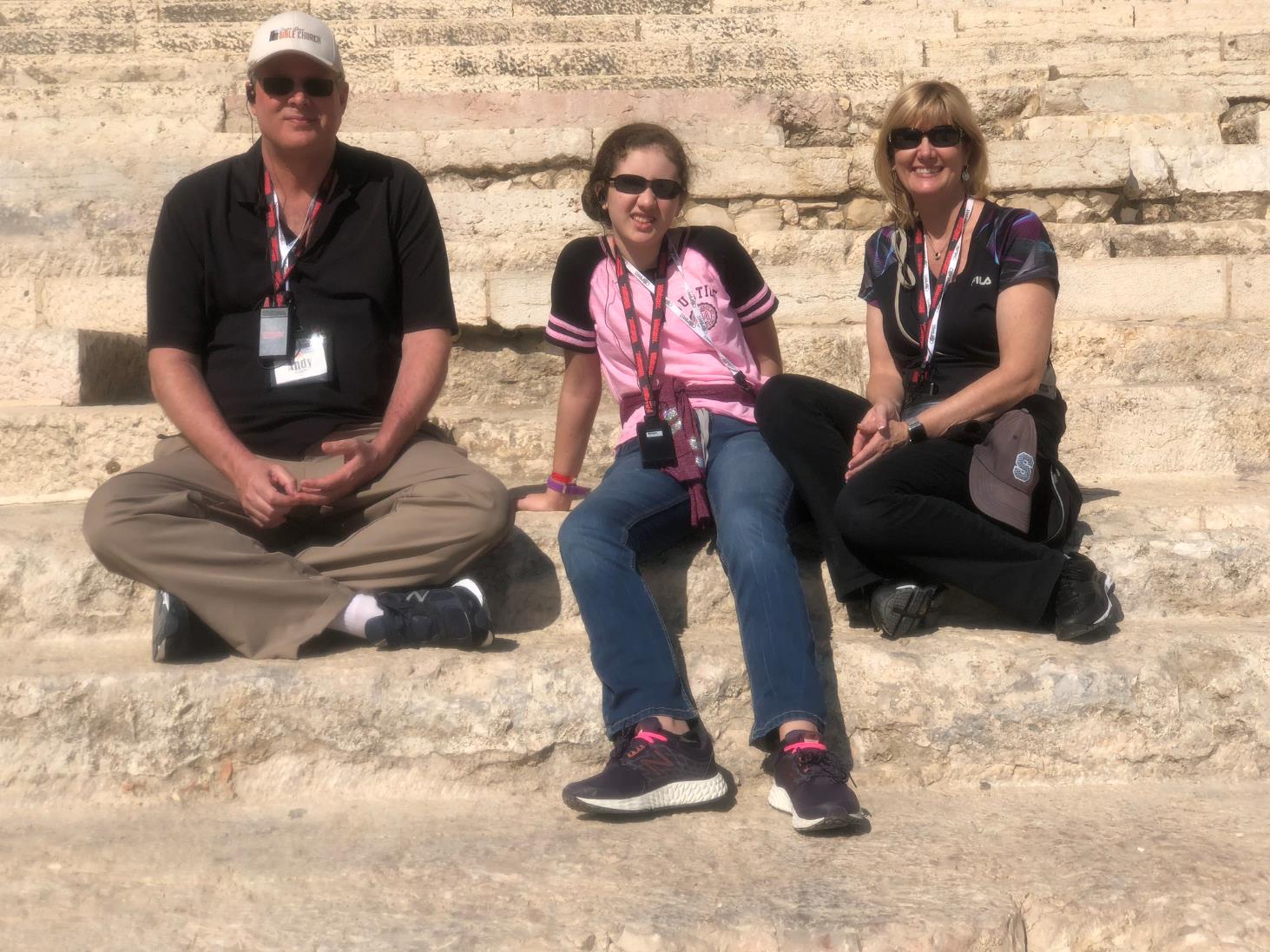 25
Western Wall
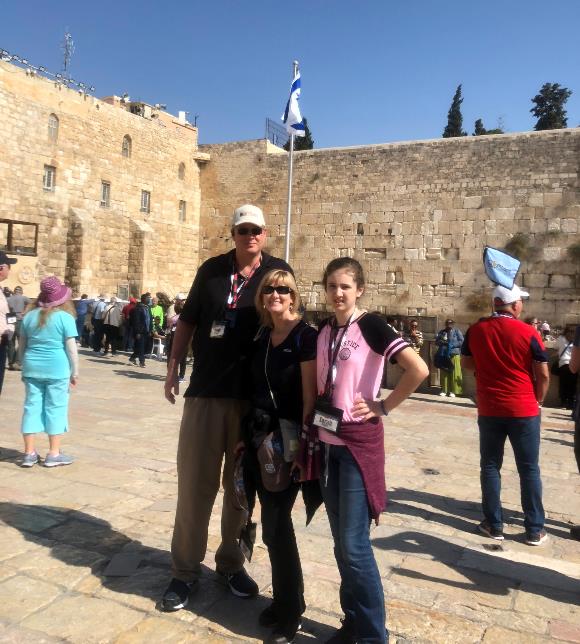 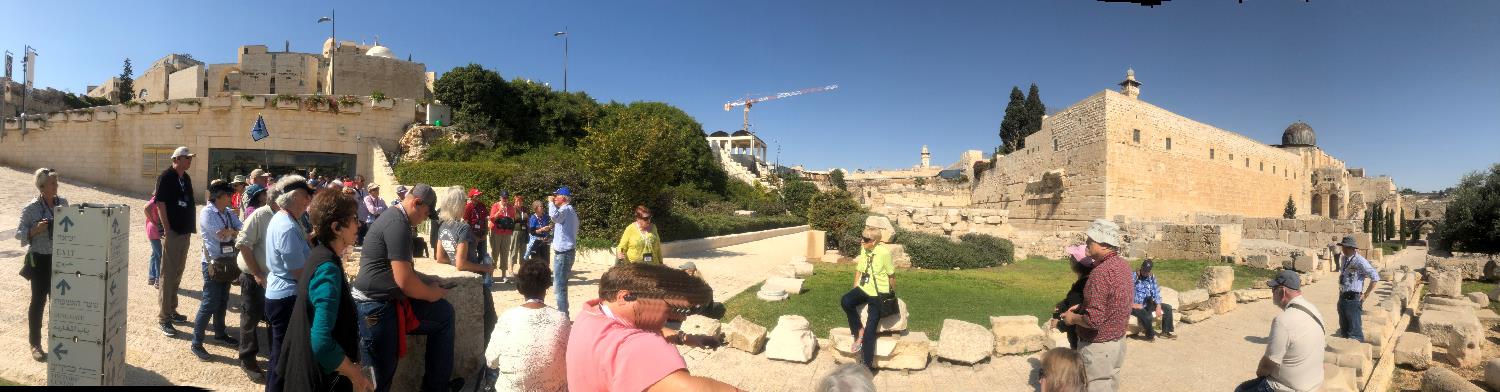 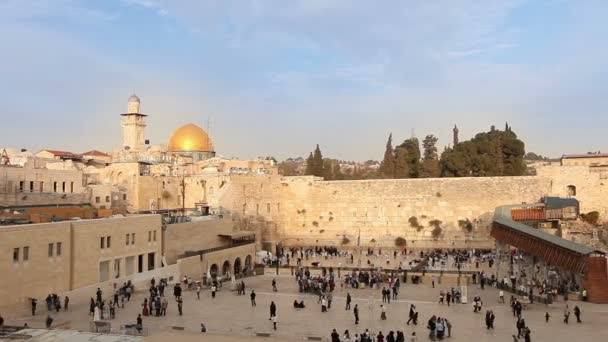 26